Figure 5. Within-subjects regression of activity with the learning curves. (a) This figure shows regions where the ...
Cereb Cortex, Volume 24, Issue 7, July 2014, Pages 1906–1922, https://doi.org/10.1093/cercor/bht041
The content of this slide may be subject to copyright: please see the slide notes for details.
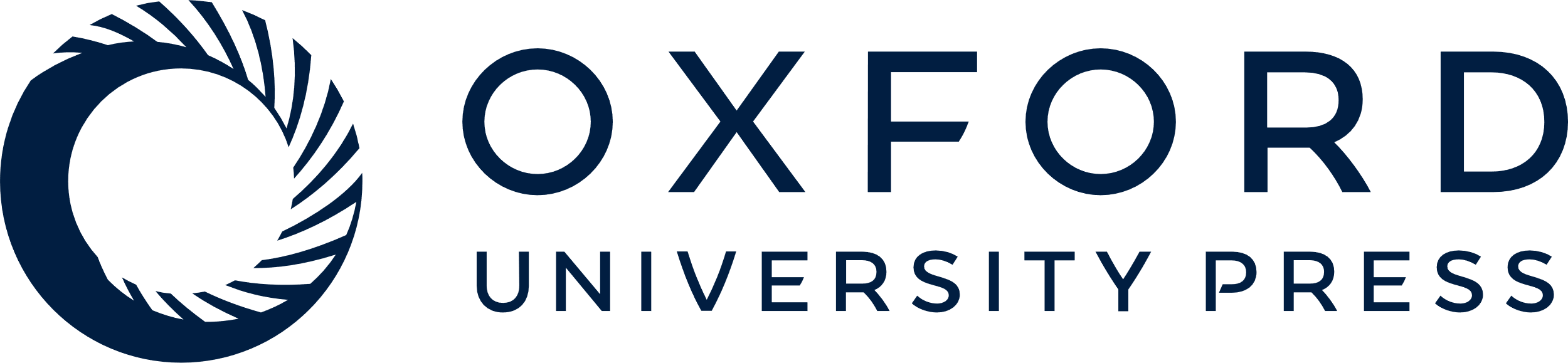 [Speaker Notes: Figure 5. Within-subjects regression of activity with the learning curves. (a) This figure shows regions where the regression of activity against subject-specific learning curves is stronger for OLNew than for NOLNew mazes. The t-values reflect the contrast of OLNew and NOLNew activity-learning curve regressions, thresholded at P < 0.01 and corrected for multiple comparisons to P < 0.05. These values are masked to voxels that have a significant relationship between OLNew activity and learning curves at a threshold of P < 0.01. Although the left hippocampus remained active in late trials for the OLNew mazes, activity decreased and leveled off across runs in a manner proportional to individual subject learning curves. In contrast, activity had a generally increasing trend for NOLNew mazes. Therefore, activity in the left hippocampal tail showed a stronger relationship to learning OLNew Critical Decisions. Activity centered over the a priori left hippocampal tail ROI is denoted with green arrows, while the blue arrows indicate additional activity in the hippocampal tail that relates more strongly to overlapping maze learning. (b) Group-averaged learning curves for OLNew and NOLNew mazes. The proportion of correct Critical Decision trials is inverted and plotted against each learning block (run). Vertical bars reflect the standard deviation, representative of variability between subjects for individual data points of the learning curves.


Unless provided in the caption above, the following copyright applies to the content of this slide: © The Author 2013. Published by Oxford University Press. All rights reserved. For Permissions, please e-mail: journals.permissions@oup.com]